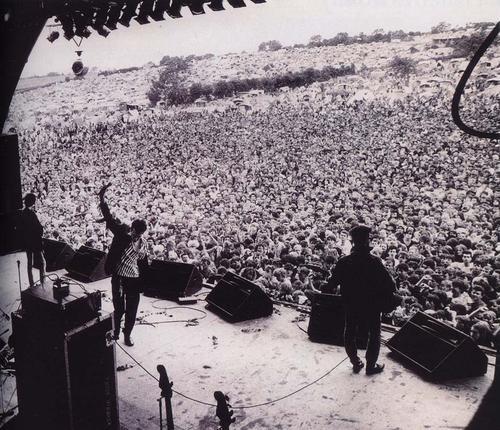 Alternatívny rock
Tatiana Bučková
III.D
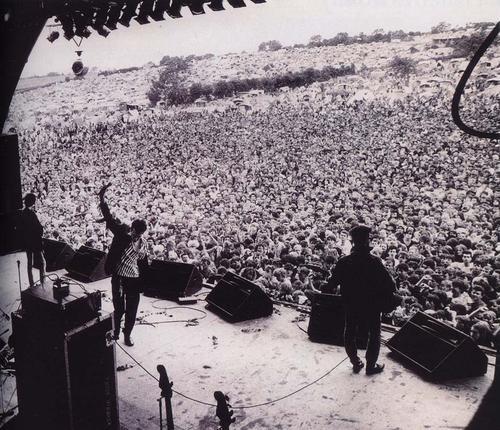 Obsah
Charakteristika
História
Popularizácia na začiatku 90. rokov 
Alternatívny rock v 21. storočí
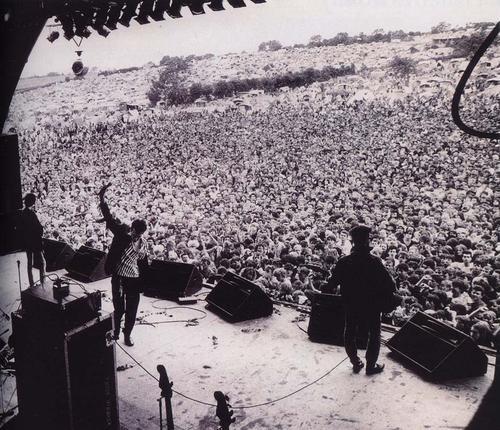 Alternatívny rock
žáner rockovej hudby, ktorý vznikol na začiatku 80.rokov
zastrešuje undergroundové skupiny 
pozostáva zo subžánrov (grunge, britpop,indie rock)
korene v punk rocku 
odmietanie komerčnosti a stredného prúdu
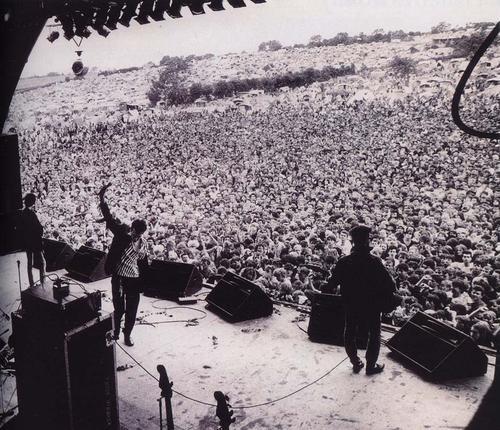 História
v 80. rokoch najmä undergroundovým fenoménom
finančne nenáročné nahrávky u nezávislých vydavateľstiev
americké alternatívne skupiny menej úspešné než britské alternatívne skupiny (popovejšie zameranie)
presadenie do rádií vďaka DJ-om (John Peel, Richard Skinner)
Prvé americké alternatívno-rockové skupiny
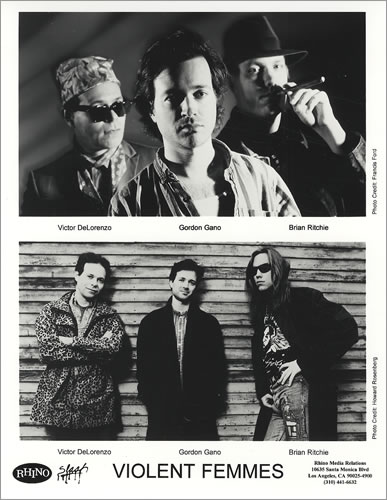 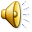 Velvet Underground
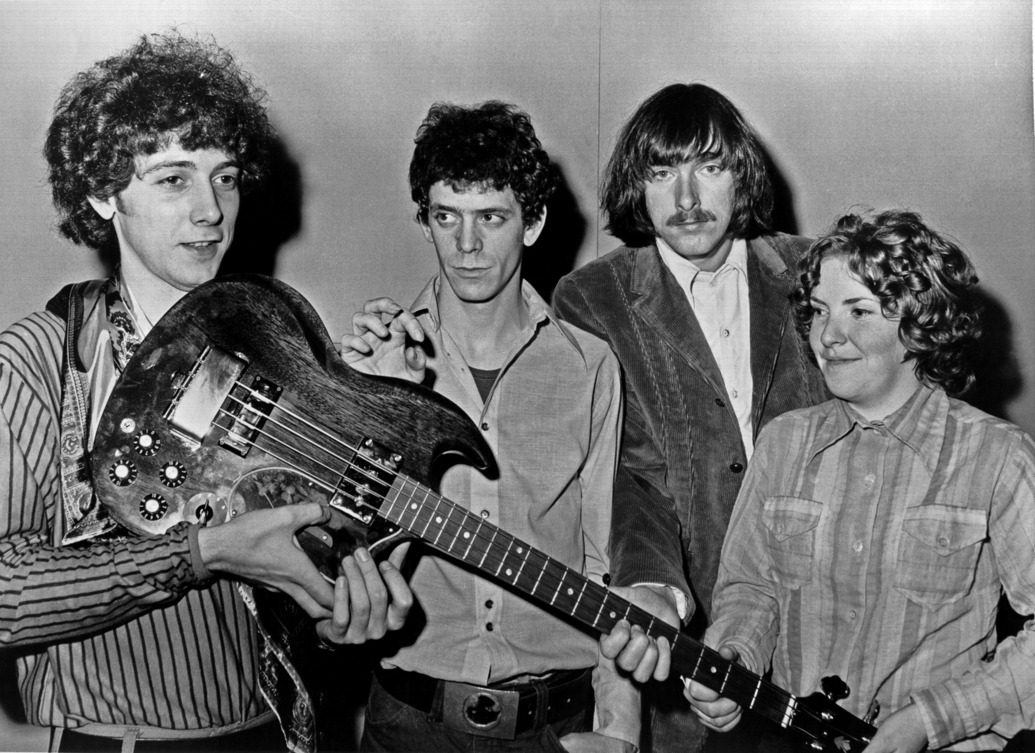 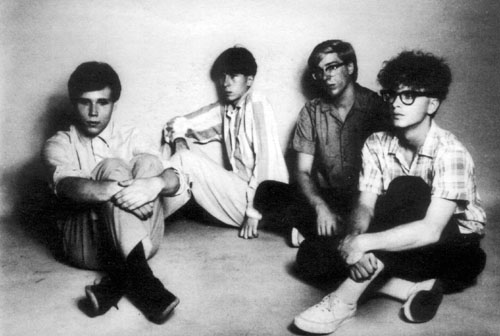 The Feelies
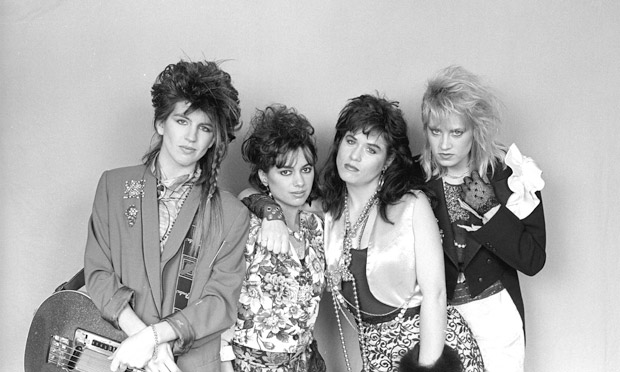 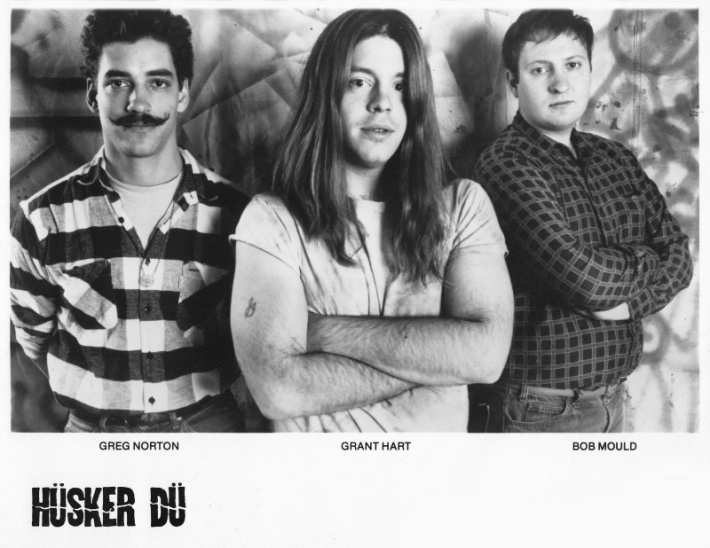 Paisley Underground
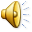 They Might Be Giants
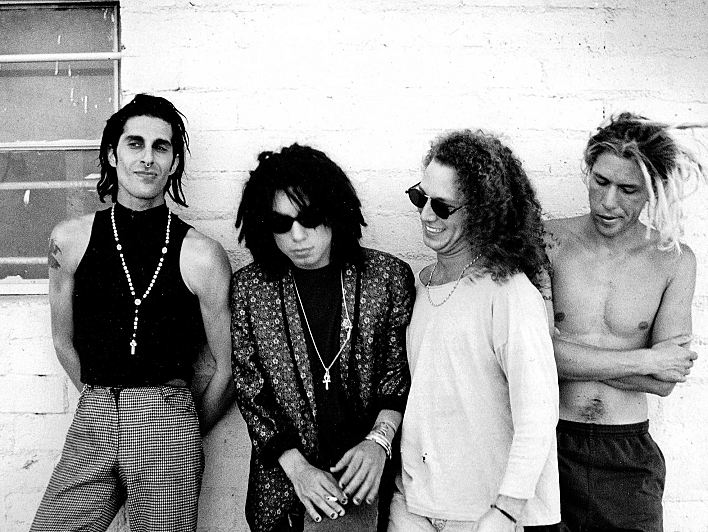 Jane's Addiction
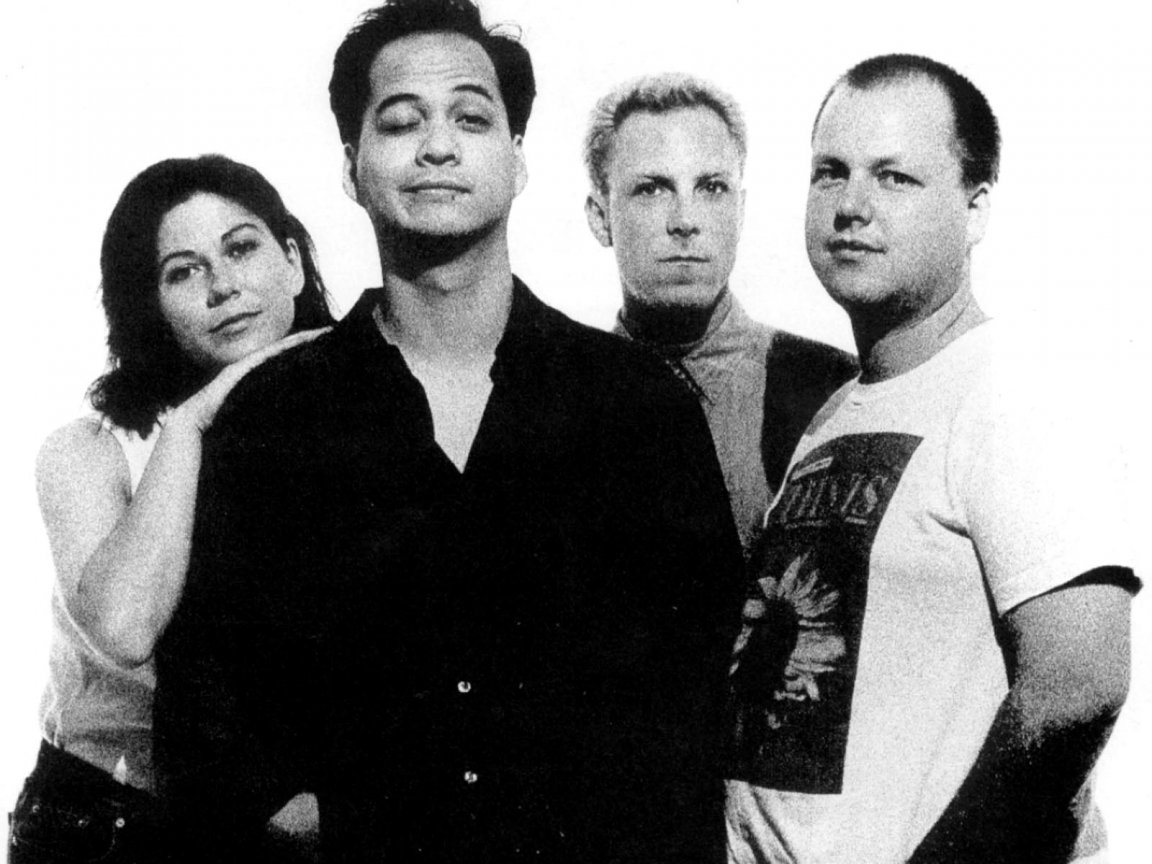 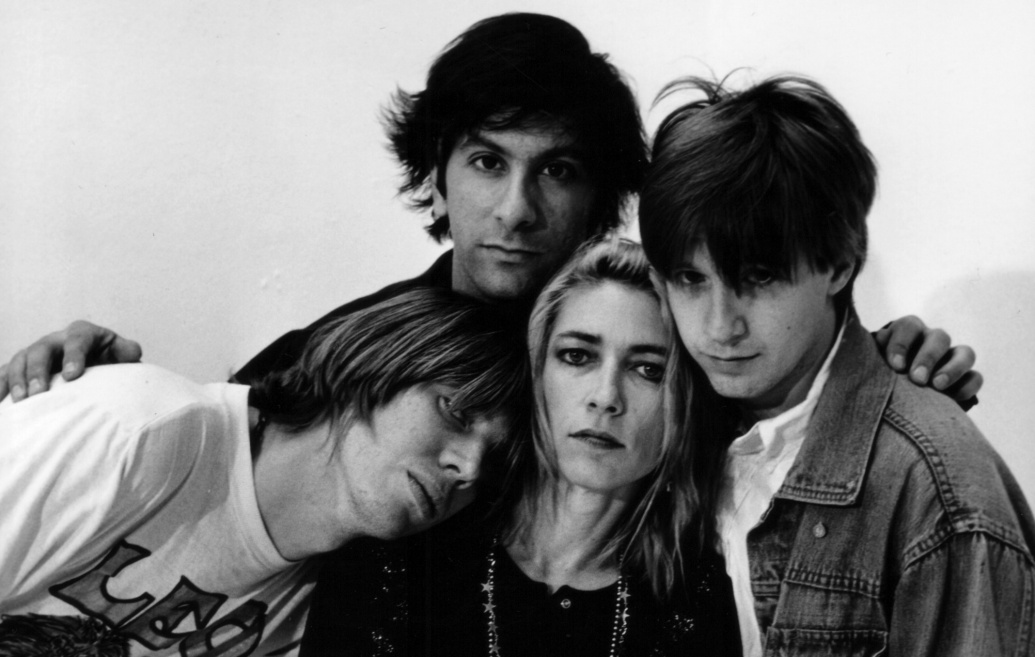 Pixies
Sonic Youth
Prvé britské alternatívno-rockové skupiny
Bauhaus
The Smiths
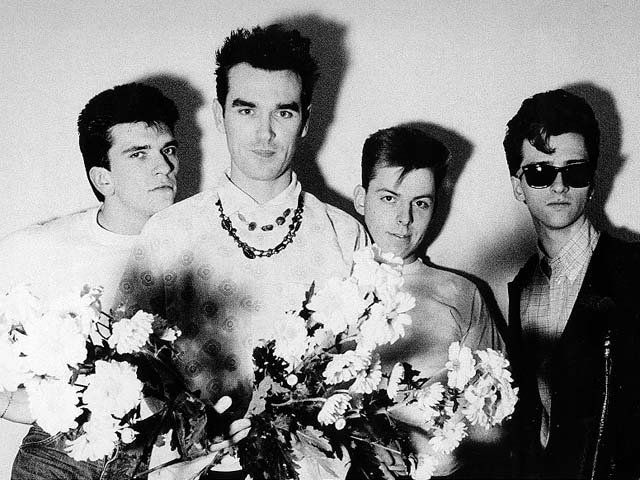 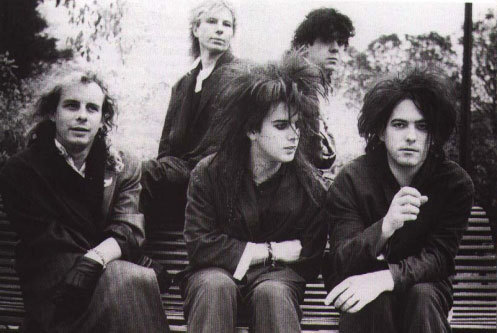 The Cure
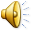 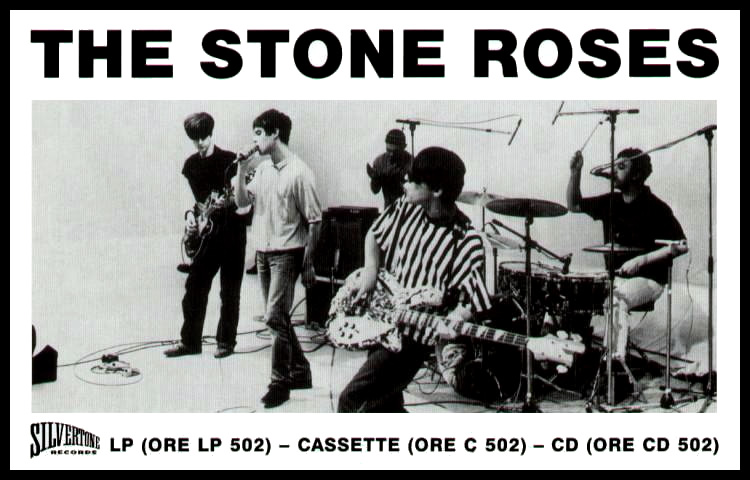 Happy Mondays
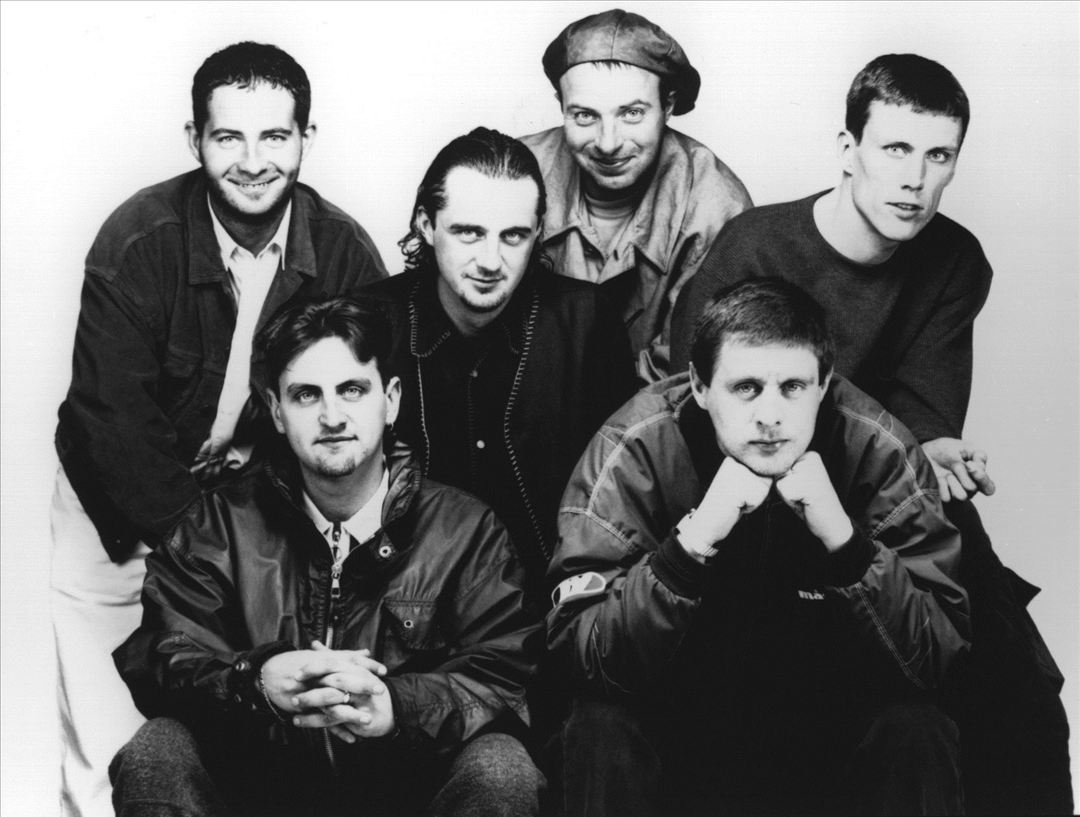 New Order
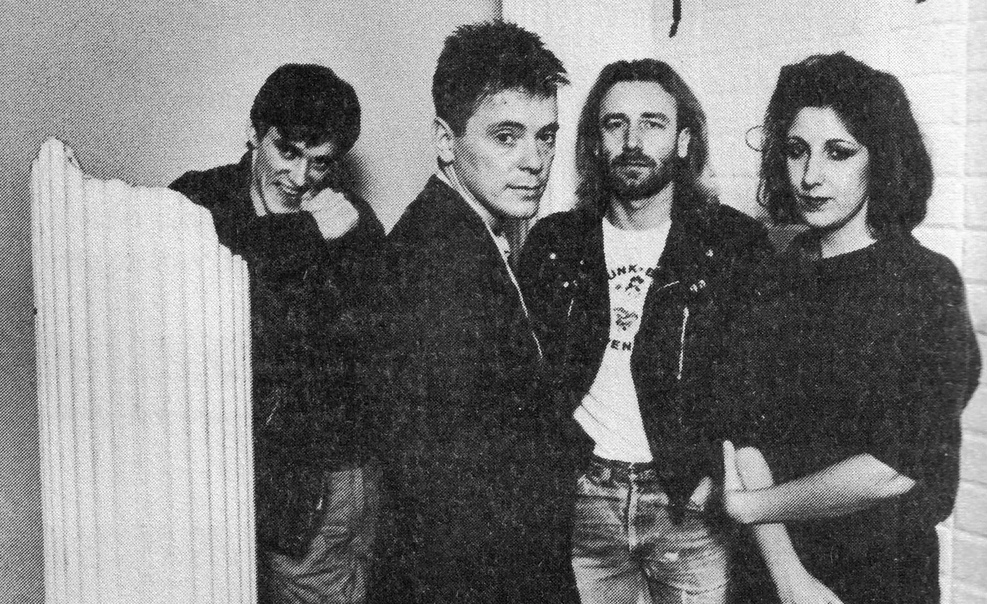 Popularizácia na začiatku 90. rokov
GRUNGE
Mudhoney
Pearl Jam
Alice in chains
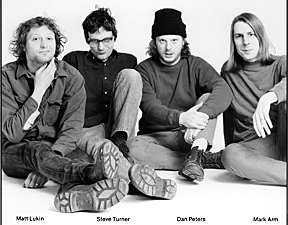 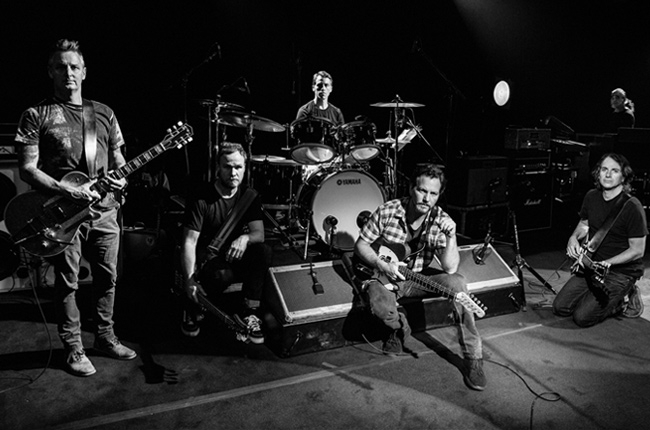 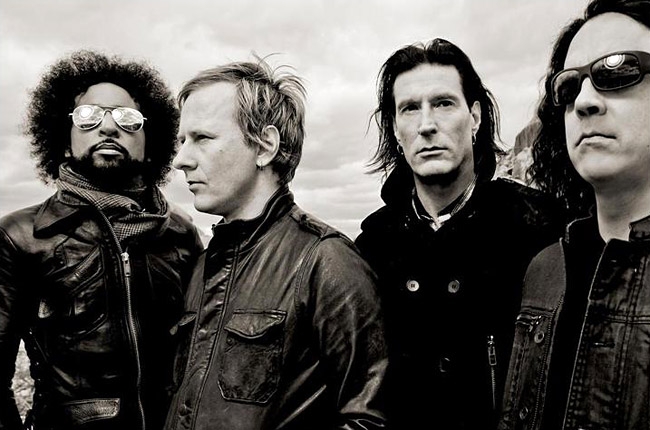 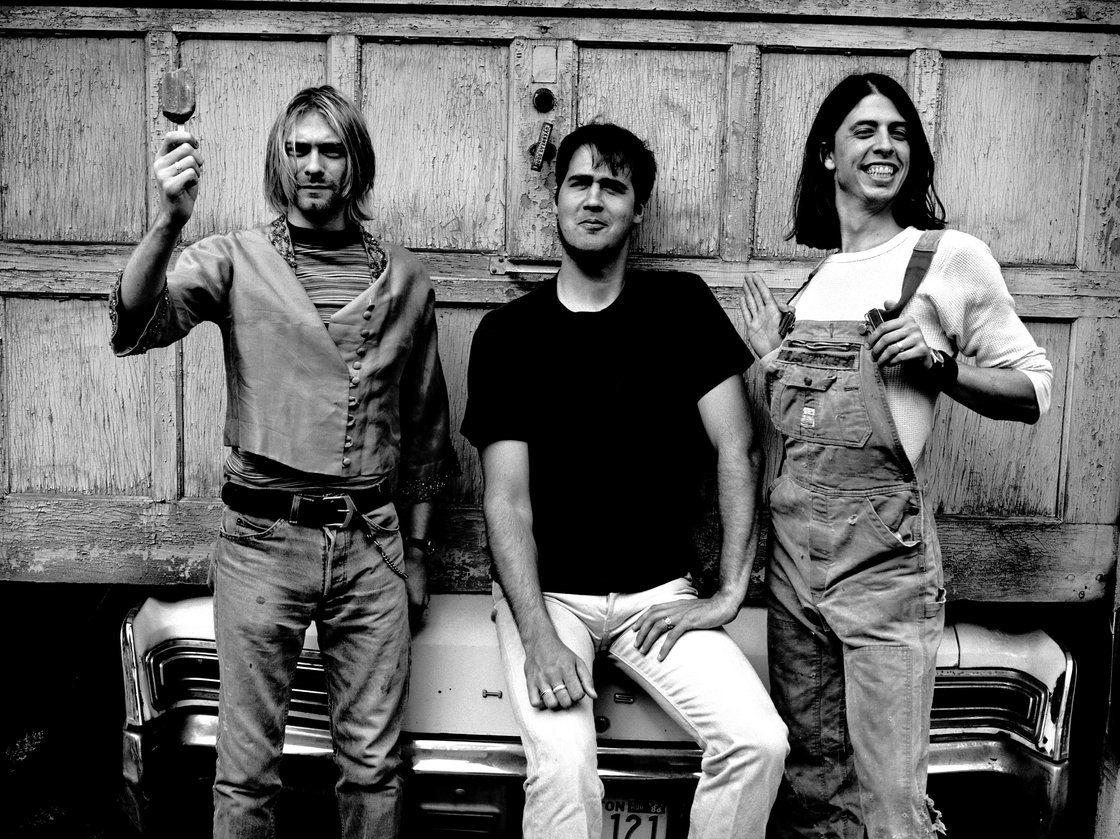 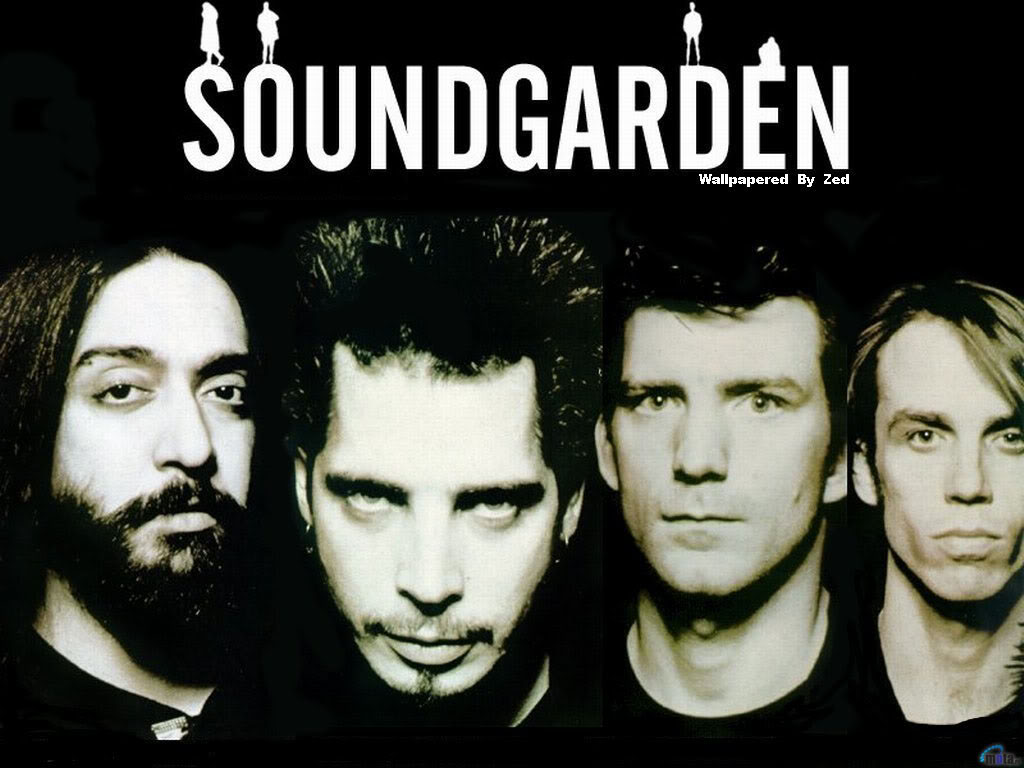 Nirvana
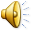 BRITPOP
Blur
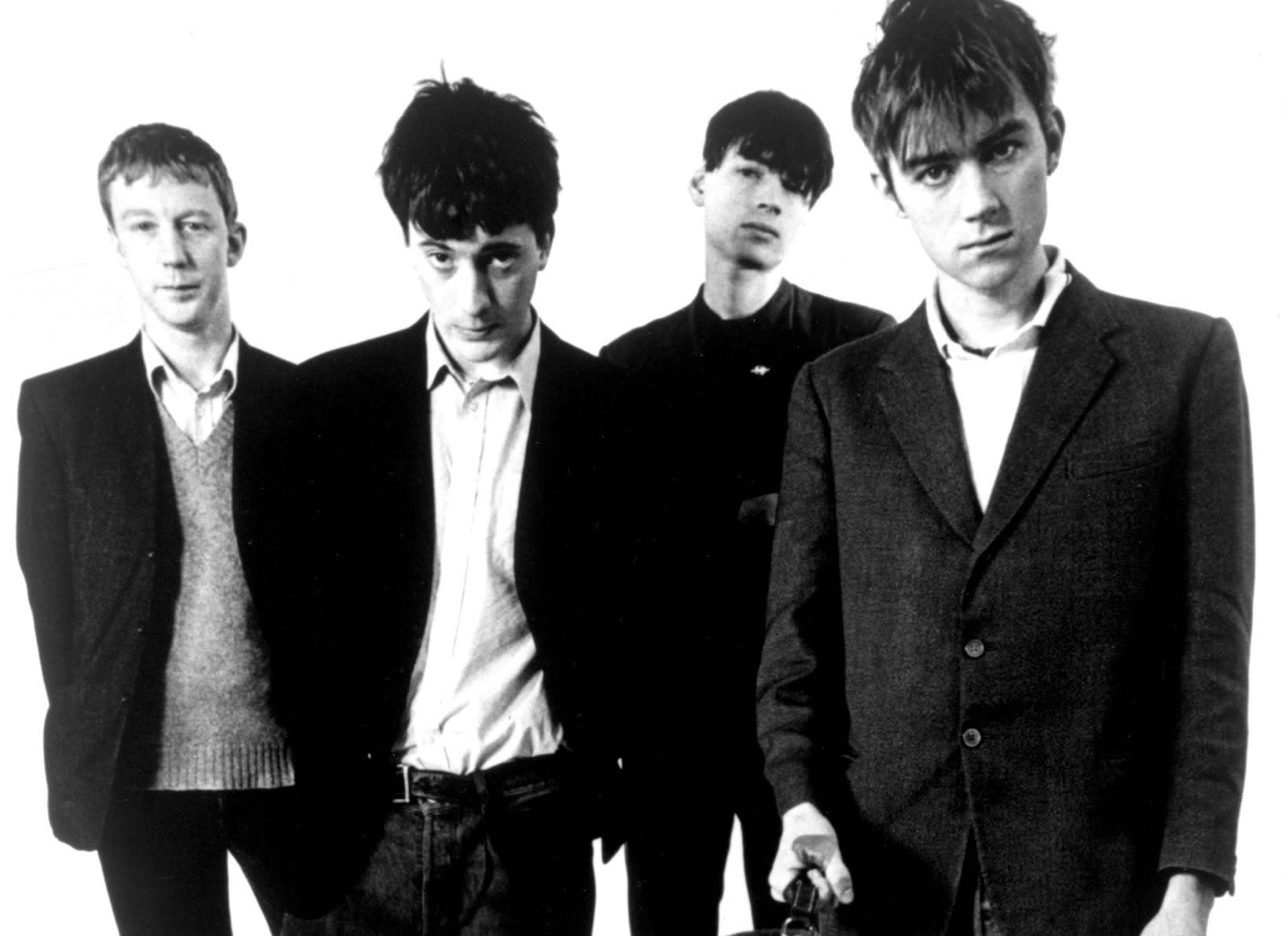 Oasis
Suede
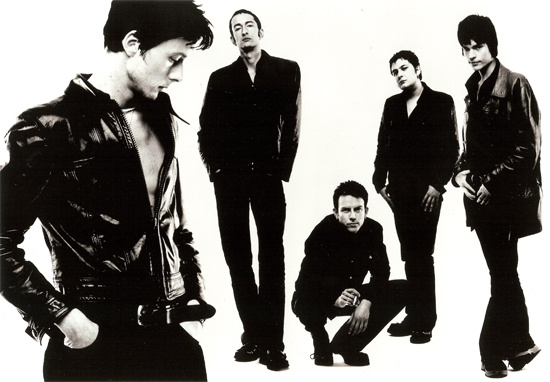 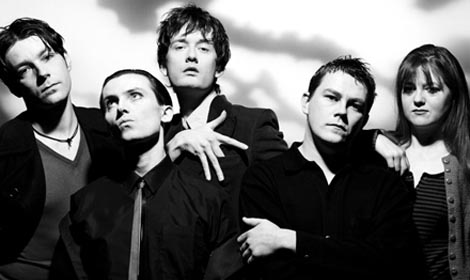 Pulp
Alternatívny rock v 21. storočí
FOALS
TAME IMPALA
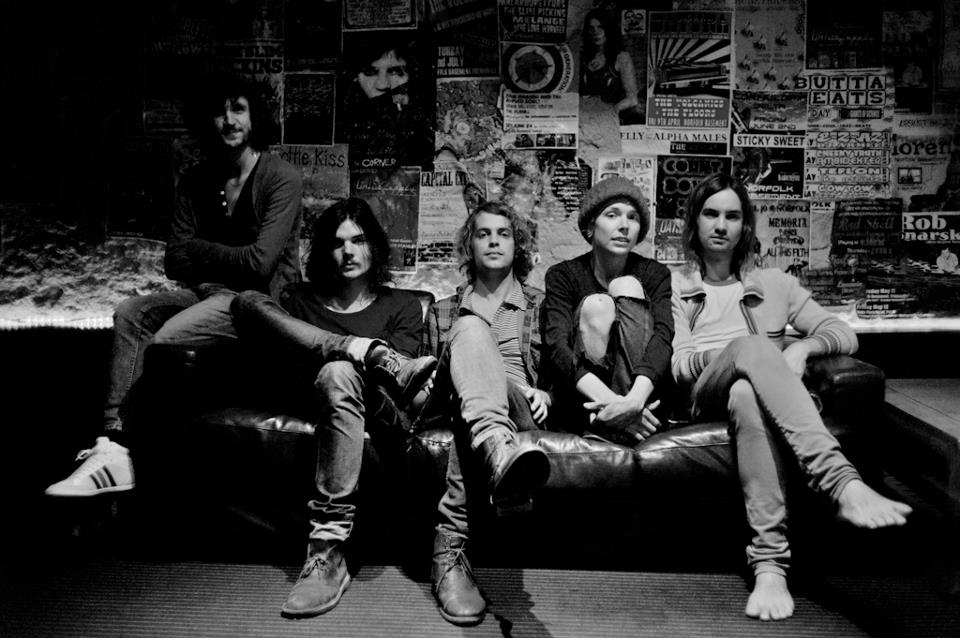 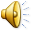 ARCTIC MONKEYS
THE KAISER CHIEFS
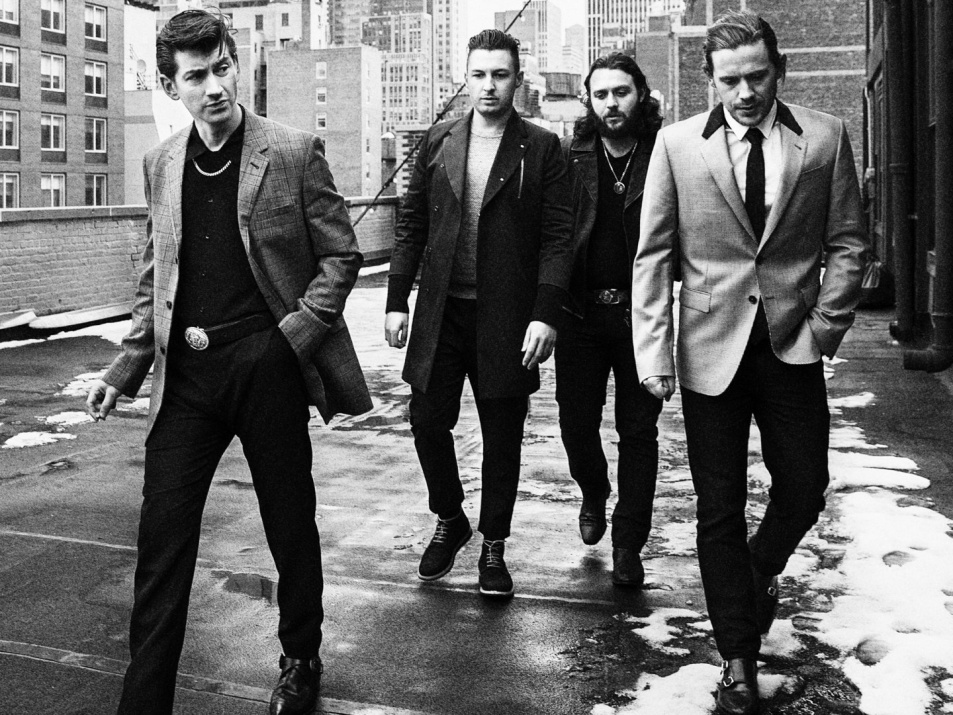 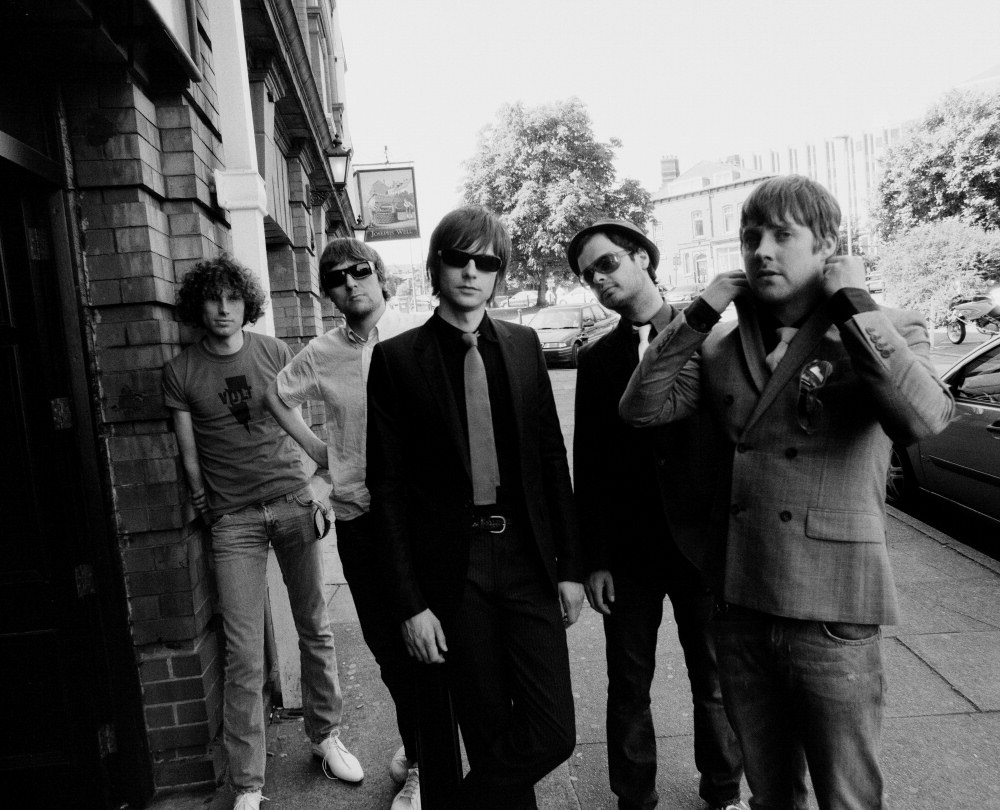 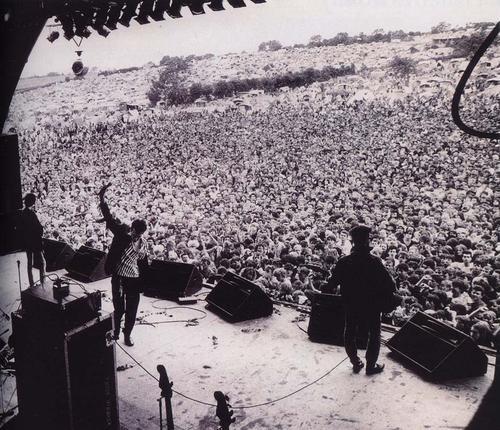 Zdroje
http://sk.wikipedia.org/wiki/Alternat%C3%ADvny_rock
http://www.ohudbe.sk/interpreti/Zatial-najzaujimavejsi-hudobnici-21.-storocia-%28vol.1%29/65-new19716/
http://www.ahudba.sk/
http://www.lovemusicc.estranky.sk/clanky/rock.html
Ďakujem za pozornosť!